Ко дню защитника Отечества
Виды войск
Виды войск
Мотострелковые войска
К какому виду войск относятся мотострелковые войска?
Танковые войска
К какому виду войск относятся танковые войска?
Ракетные войска и артиллерия
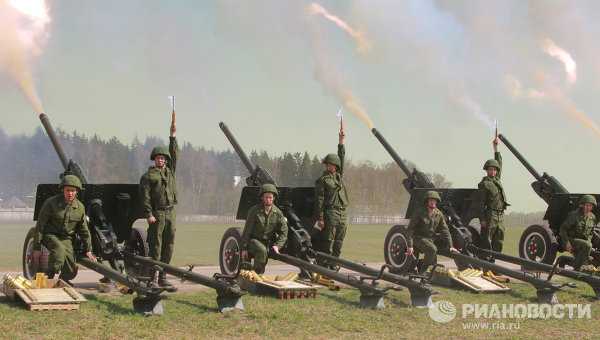 К какому виду войск относятся ракетные войска и артиллерия?
Войска связи
К какому виду войск относятся войск связи?
Военная авиация
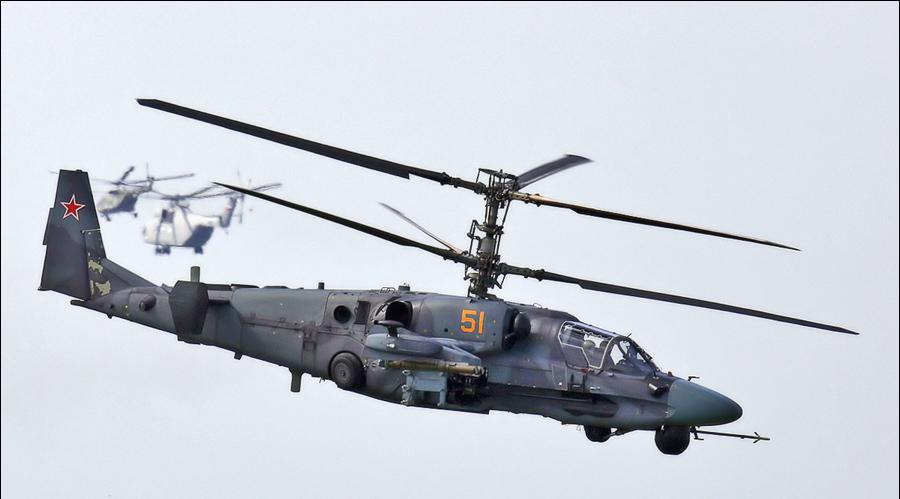 К какому виду войск относится военная авиация?
Надводные силы
К какому виду войск относятся надводные силы?
Подводные силы
К какому виду войск относятся подводные силы?
Специальные рода войск: Воздушно-десантные войска
Специальные рода войск:Пограничные войска
Назови правильно рода войск:
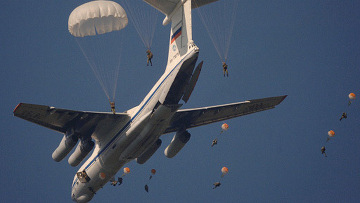 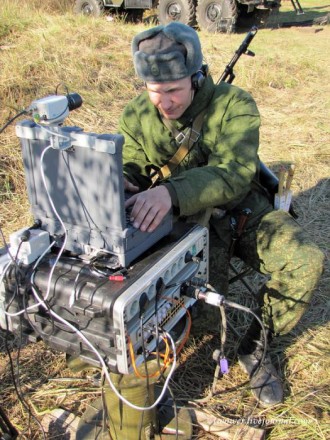 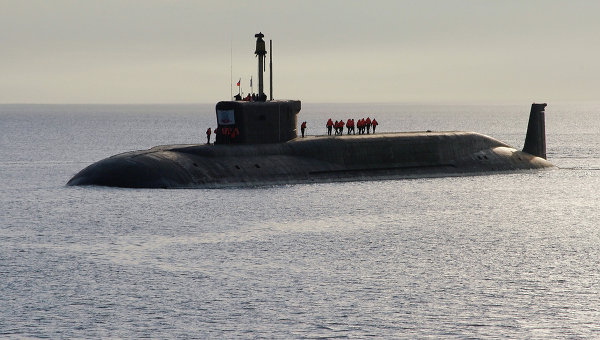 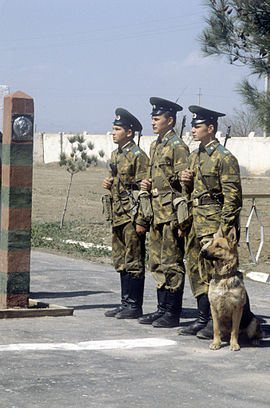 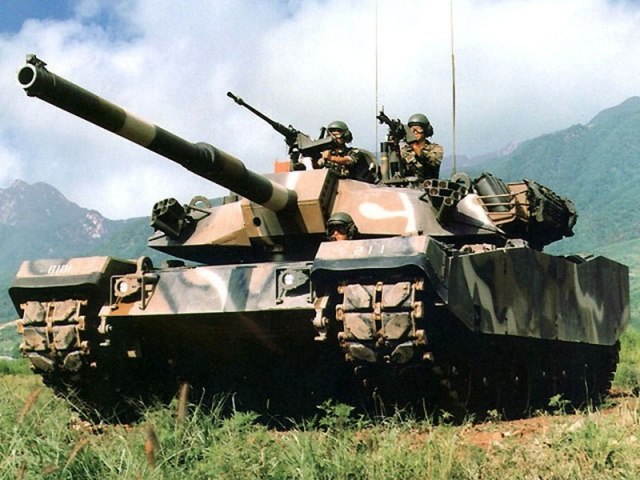 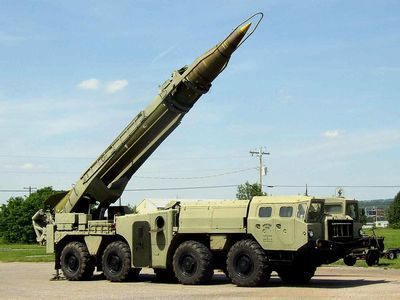 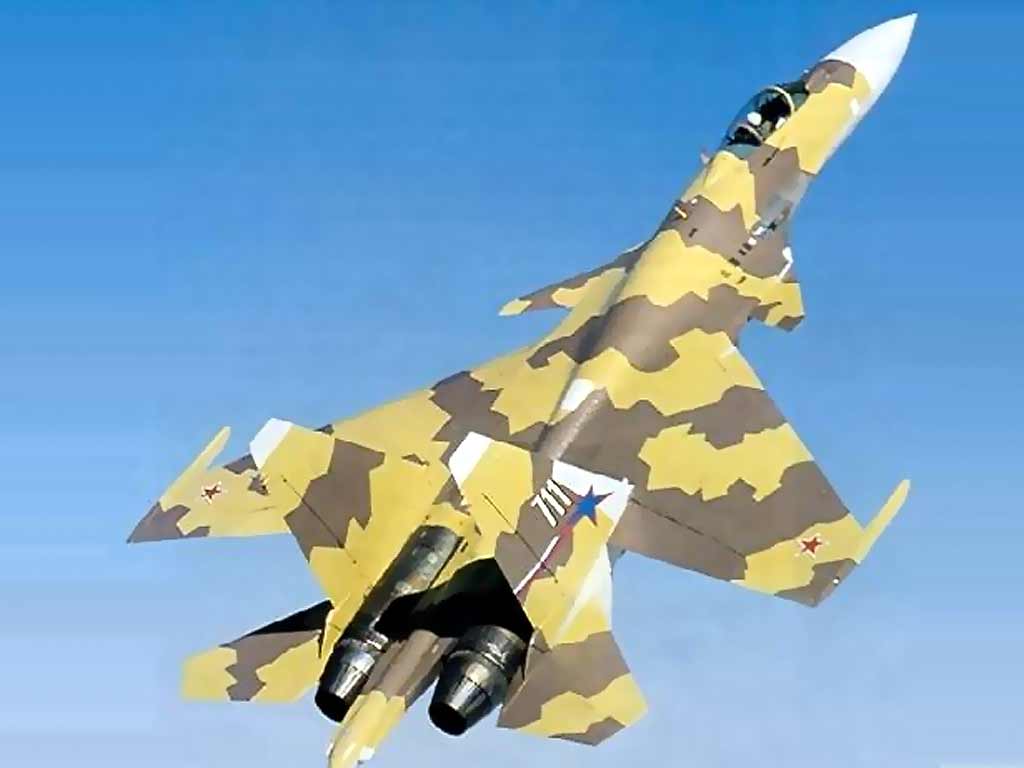 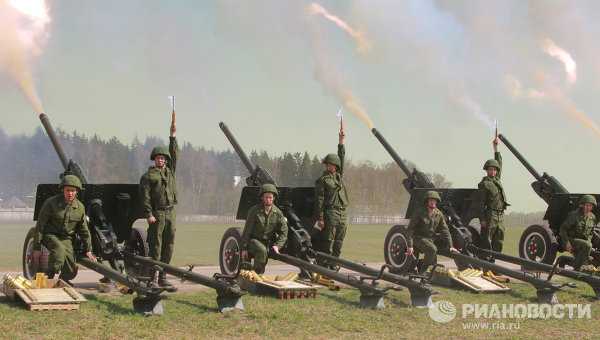 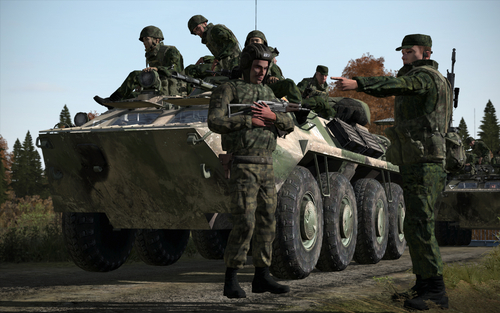 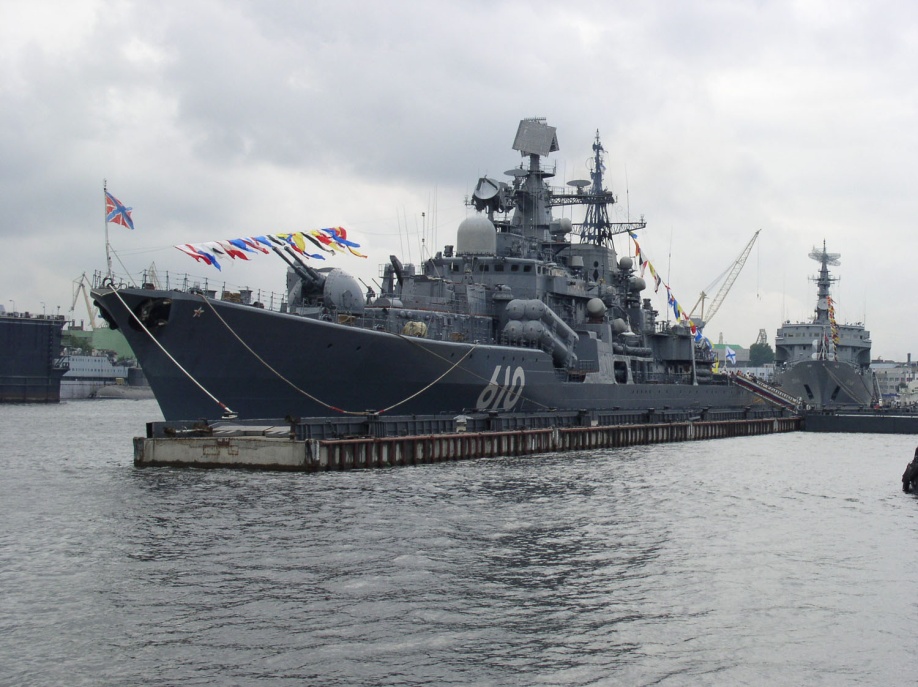 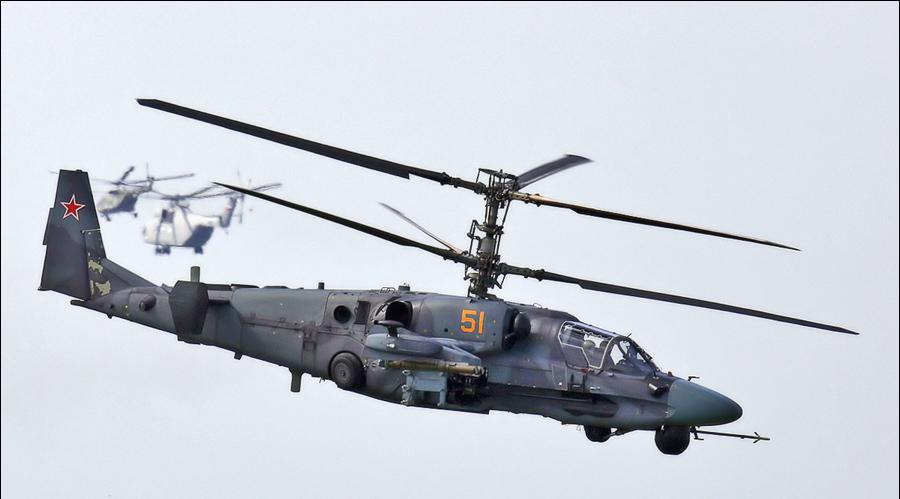 Танкист
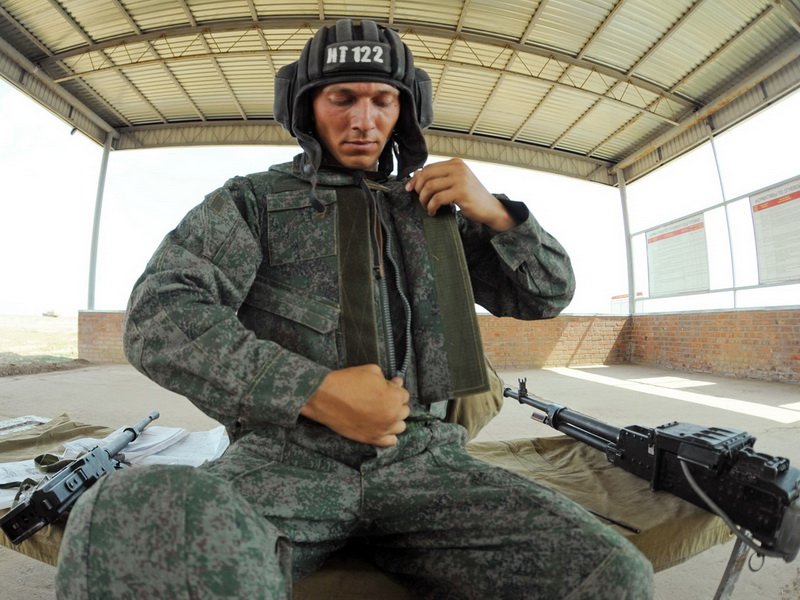 Летчик
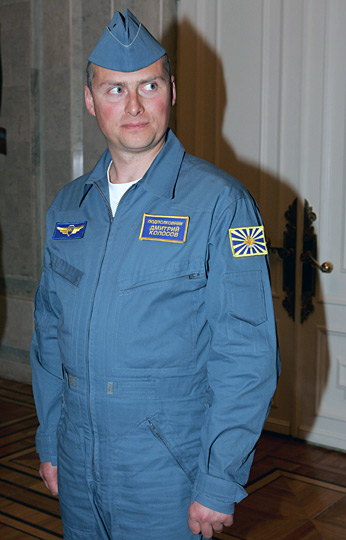 Связист
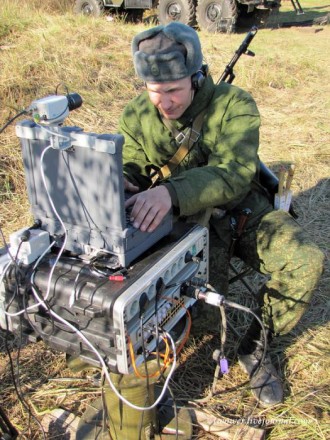 Моряк
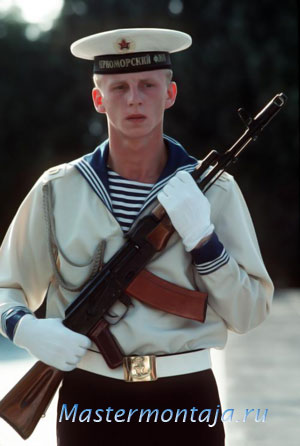 Отгадай, кто забыл?
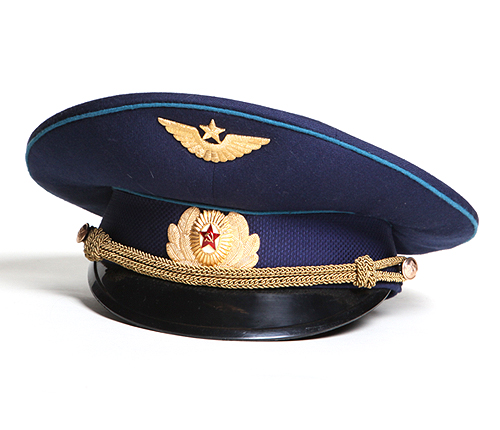 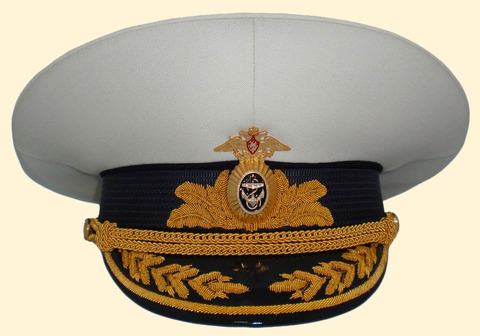 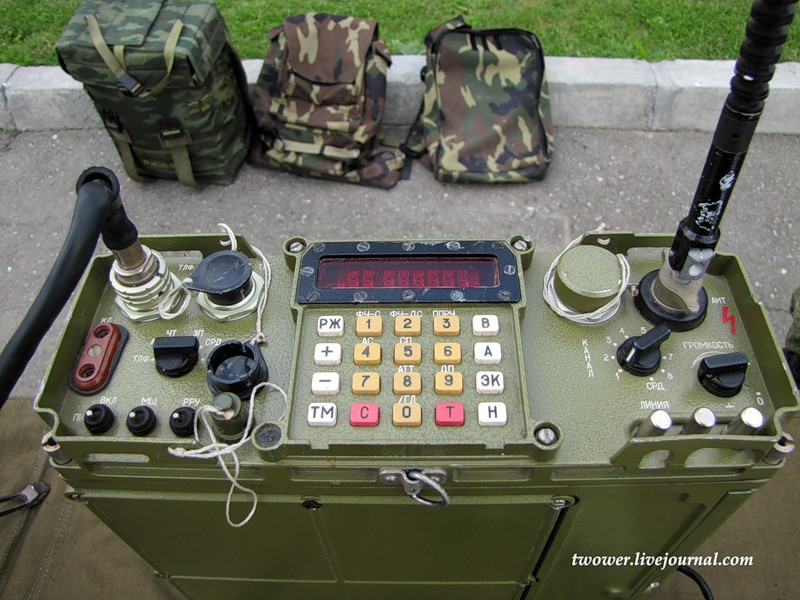 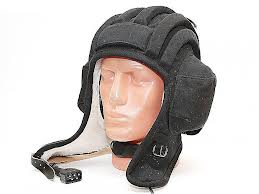